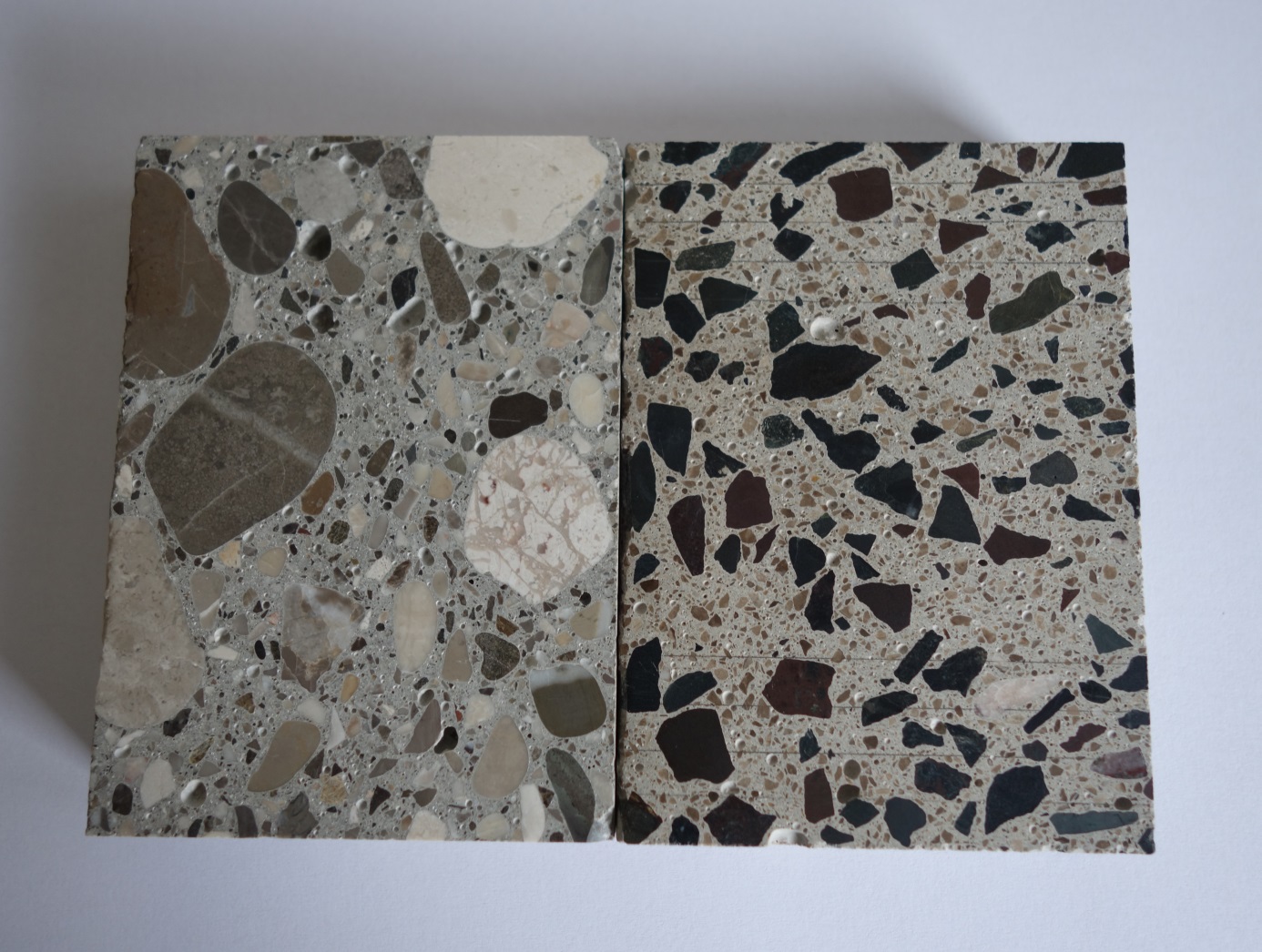 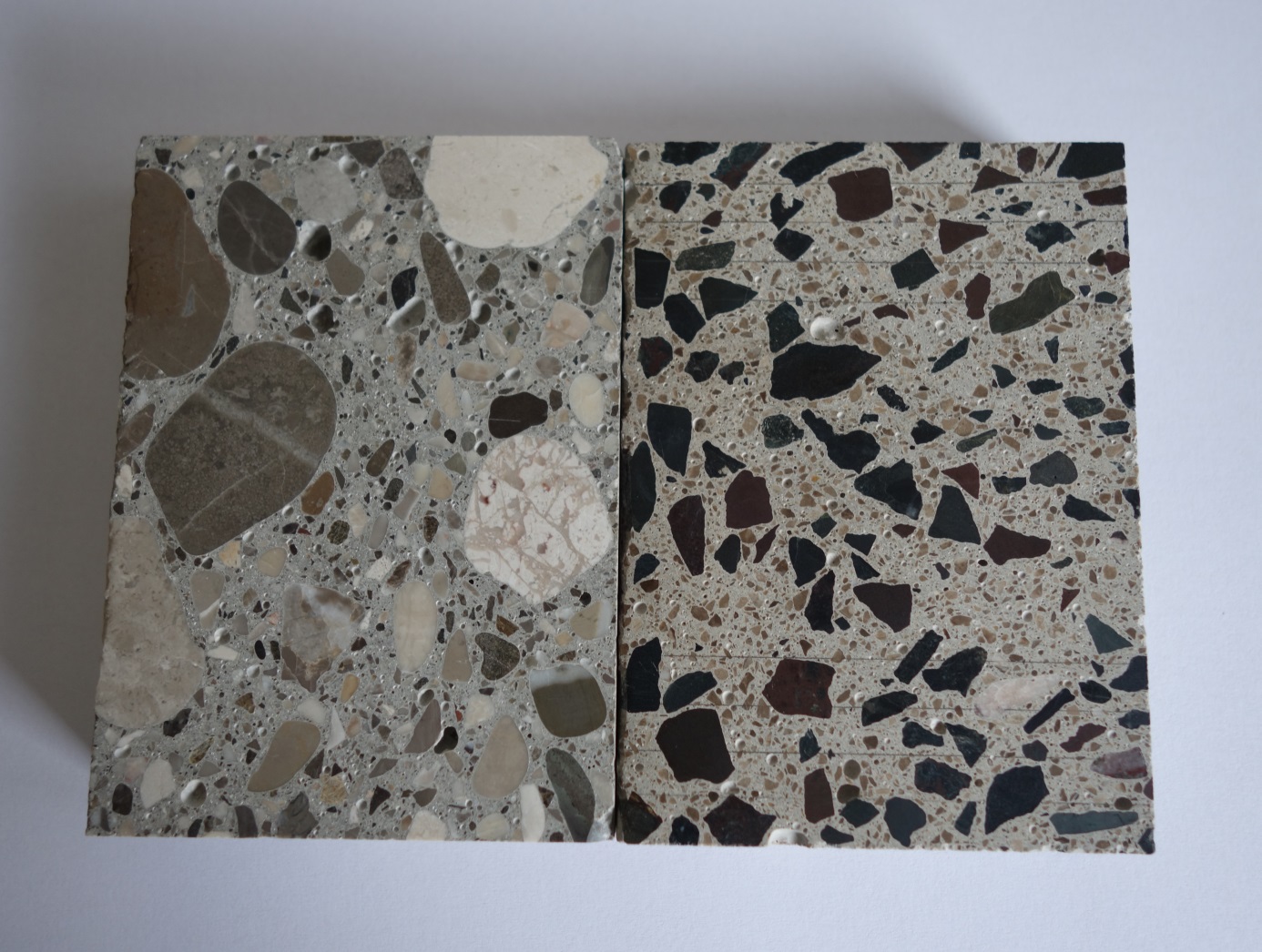 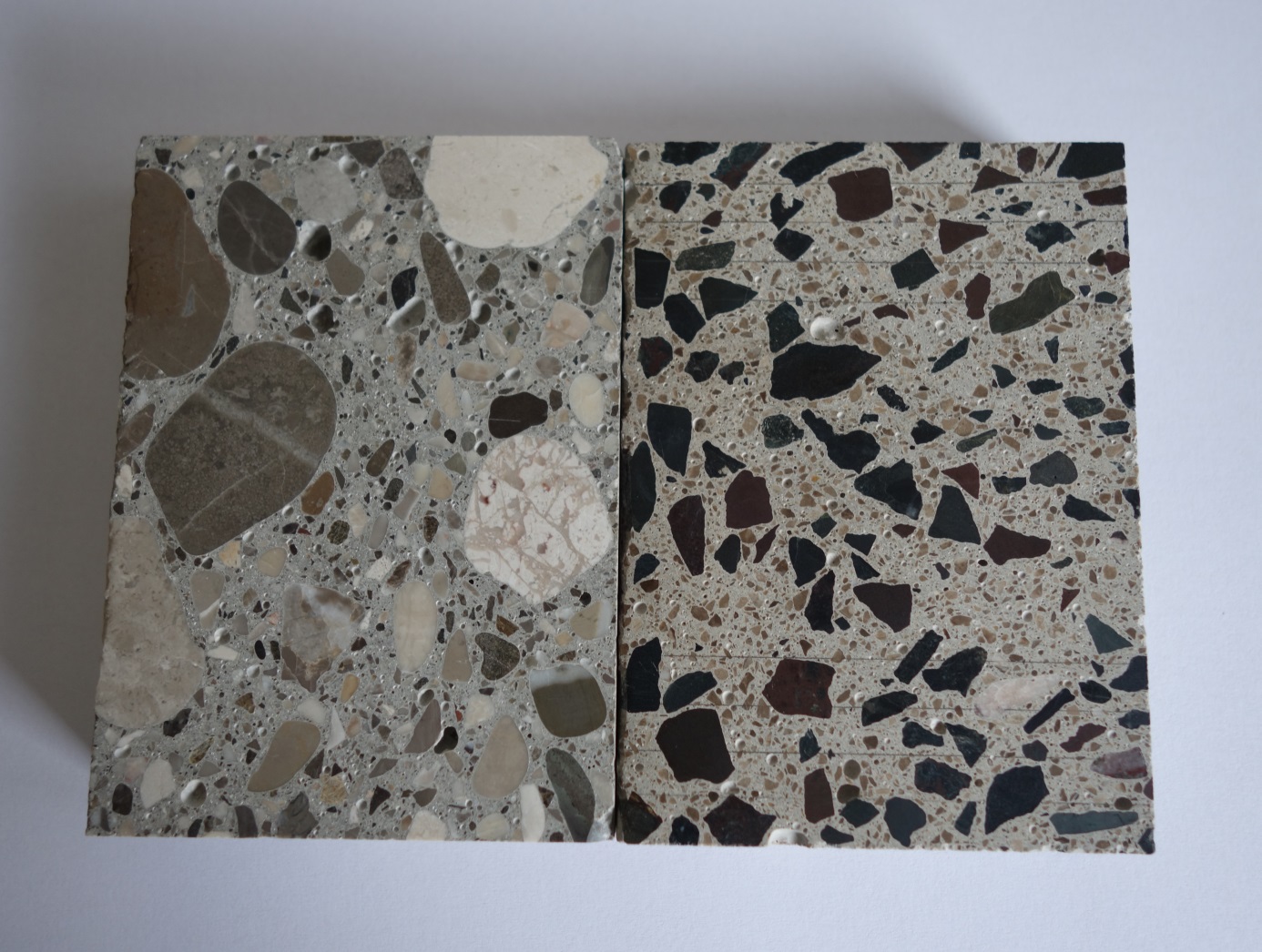 STSM AWARD 2015/2016
THIS ACKNOWLEDGES THAT
Elke GRUYAERT

WON the award for the BEST Short Term Scientific Mission  of an Early Stage Researcher
COST TU1404 STSM coordinator:            
Violeta Bokan Bosiljkov
Chair of COST TU1404:            
Miguel Azenha
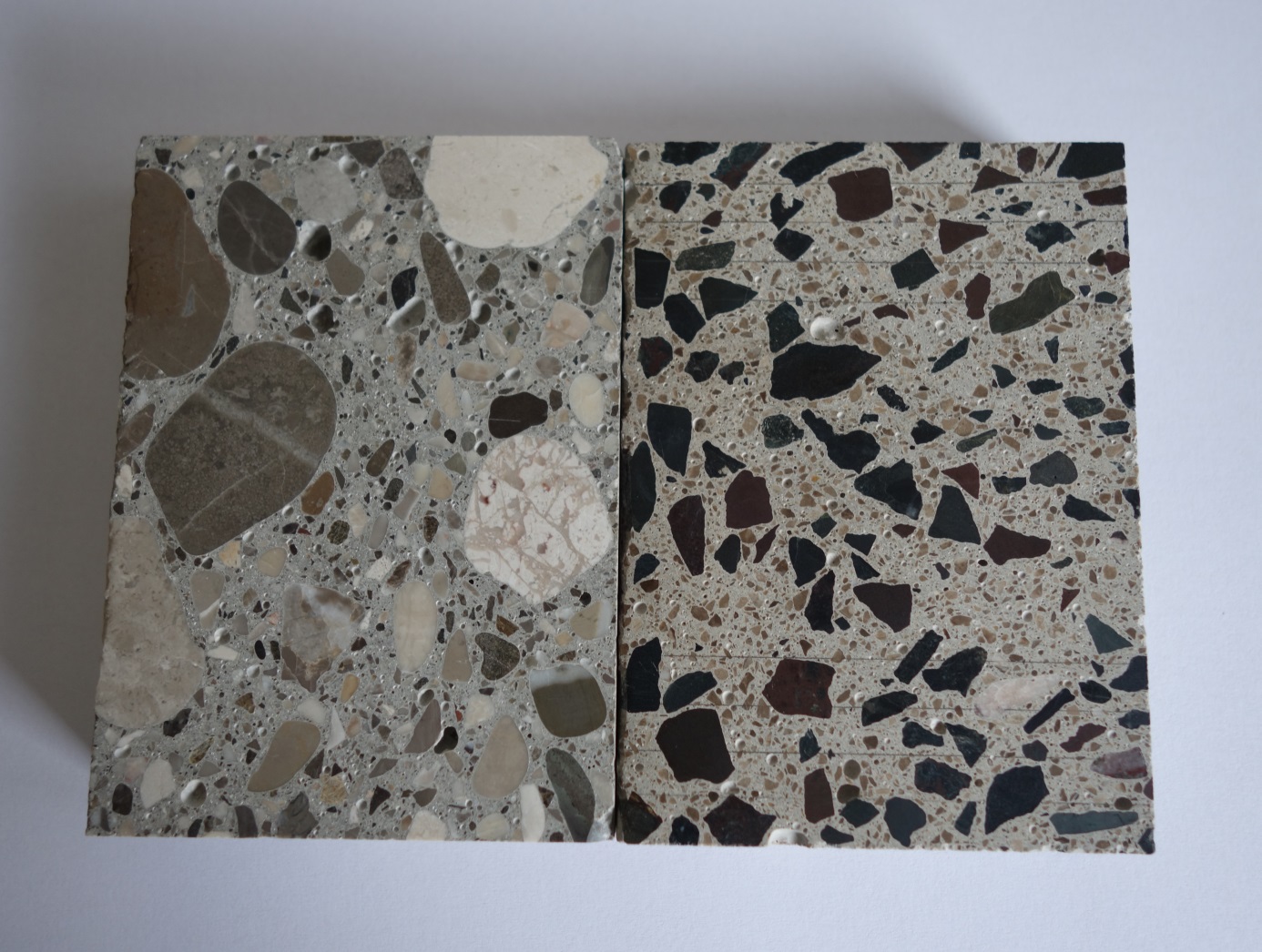 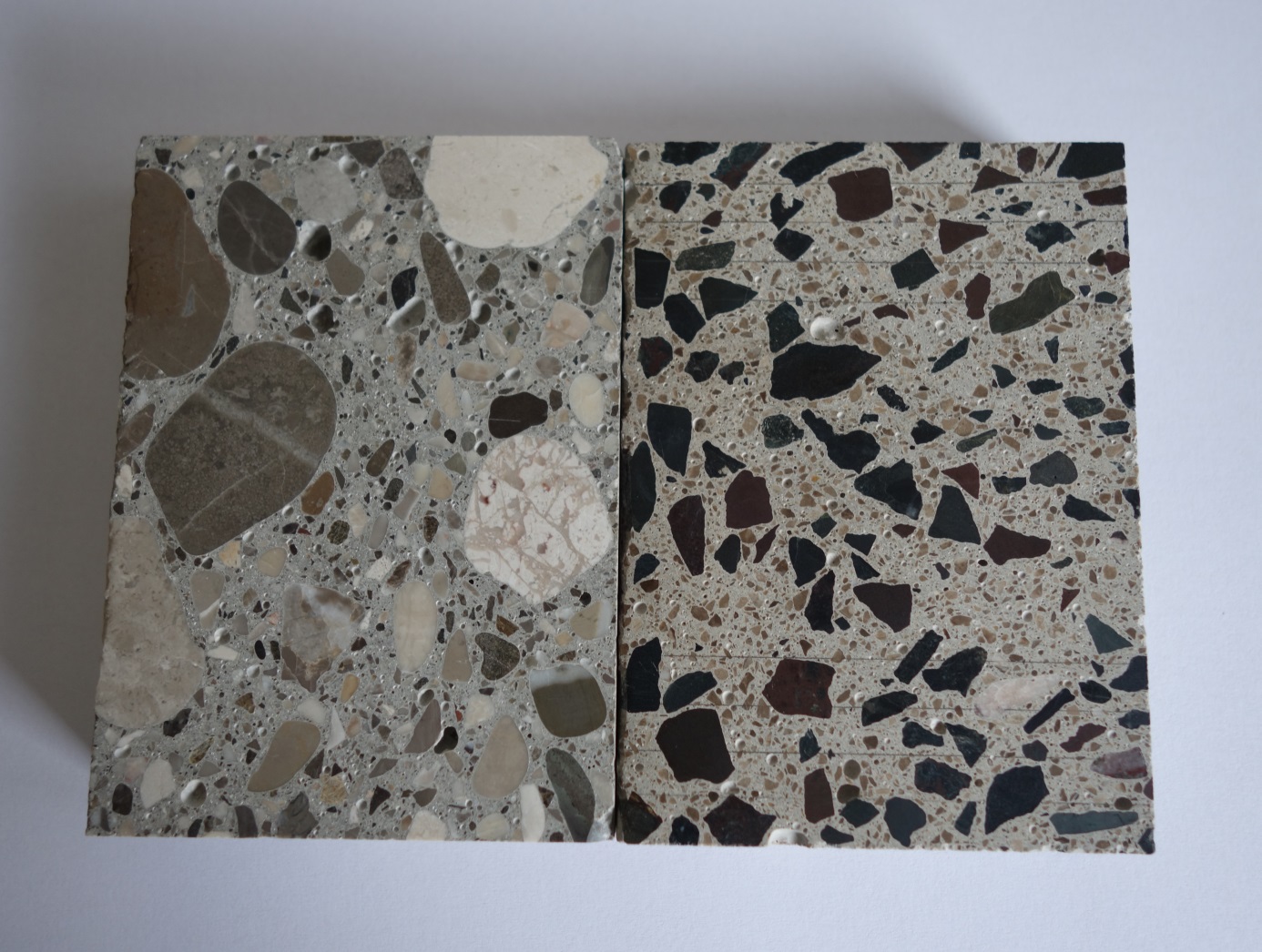 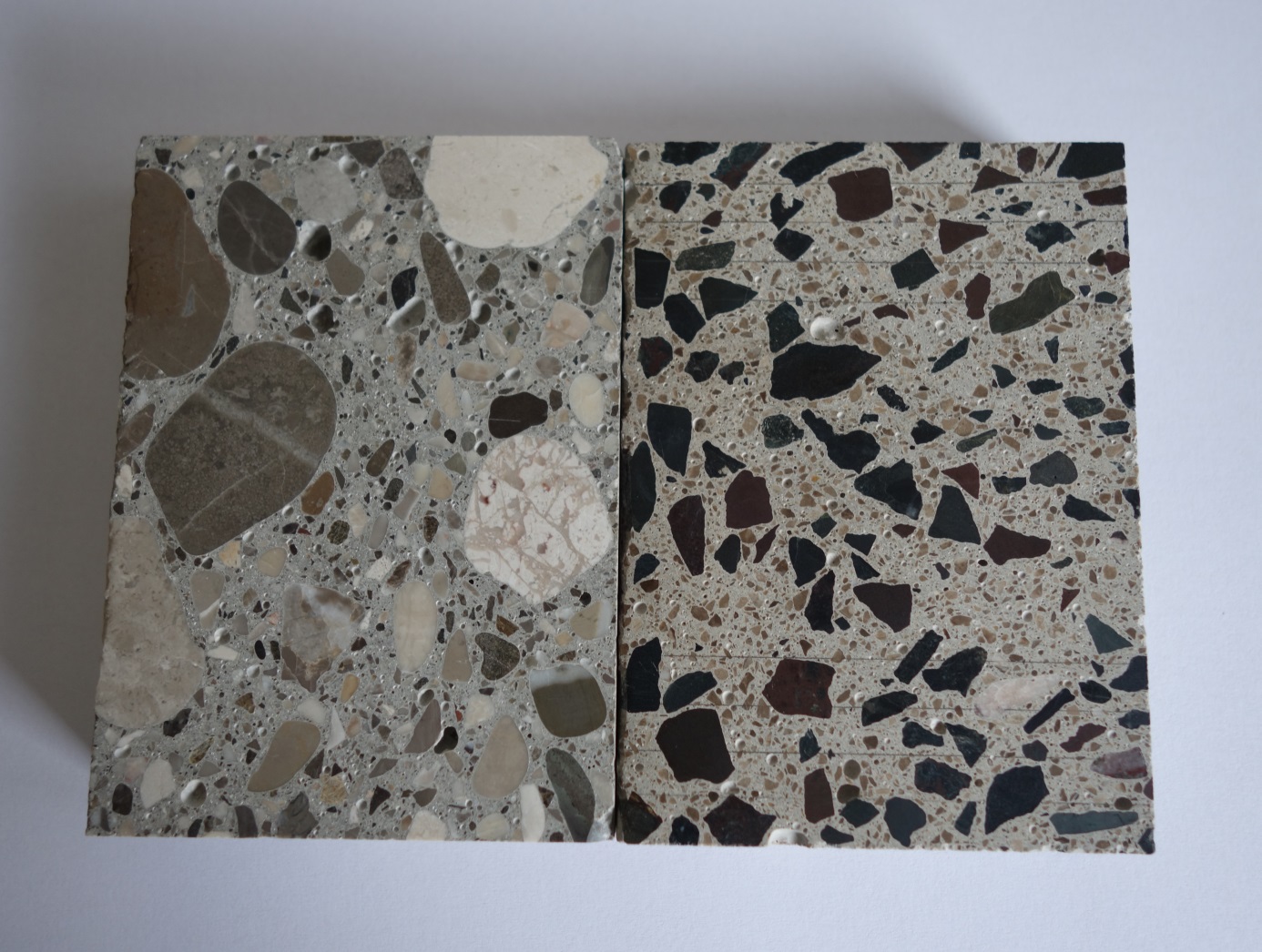 STSM AWARD 2015/2016
THIS ACKNOWLEDGES THAT
Ahmed Zakarya BENDIMERAD

WON the award for the BEST Short Term Scientific Mission of a PhD student
COST TU1404 STSM coordinator:            
Violeta Bokan Bosiljkov
Chair of COST TU1404:            
Miguel Azenha